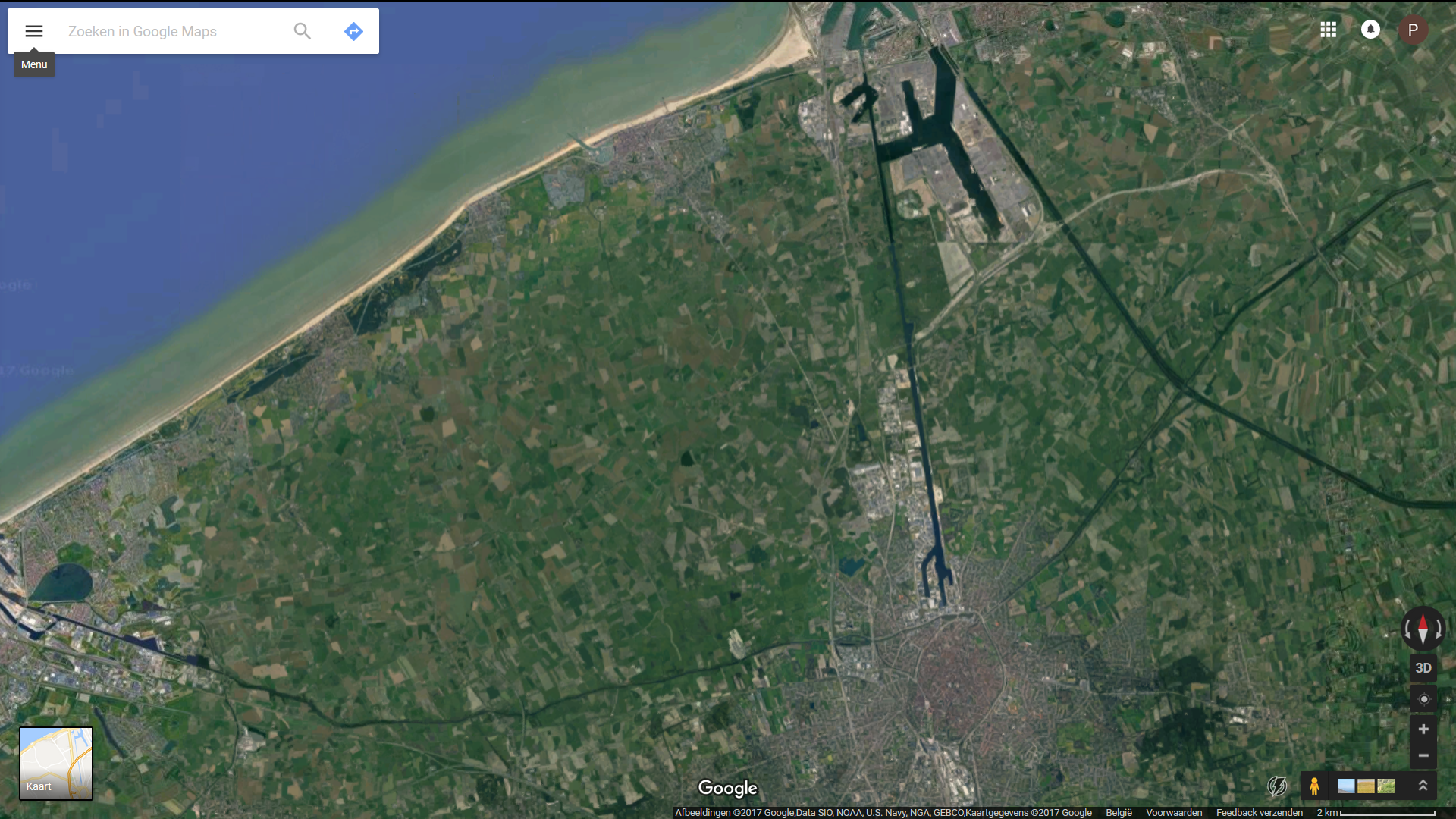 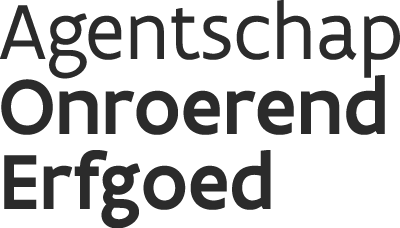 ‘Upgrade’ van de Stadsvaart rond Brugge
Mira Van Olmen
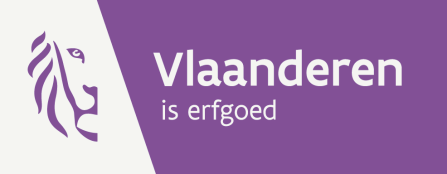 Brugge
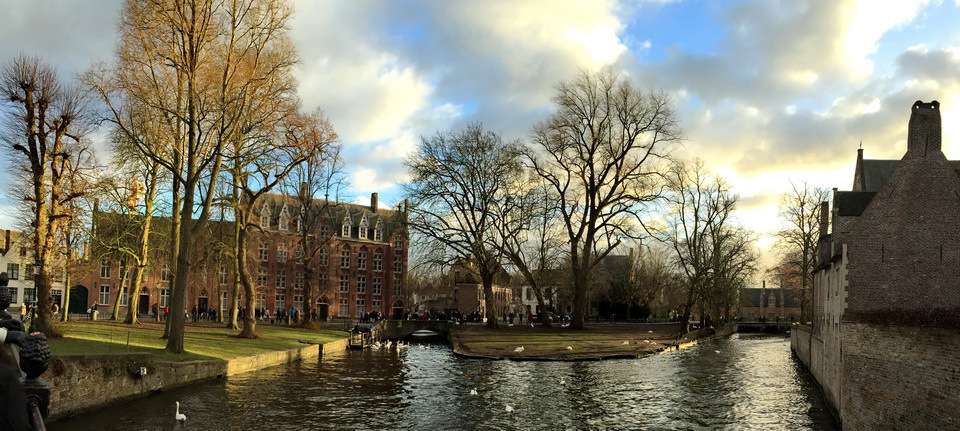 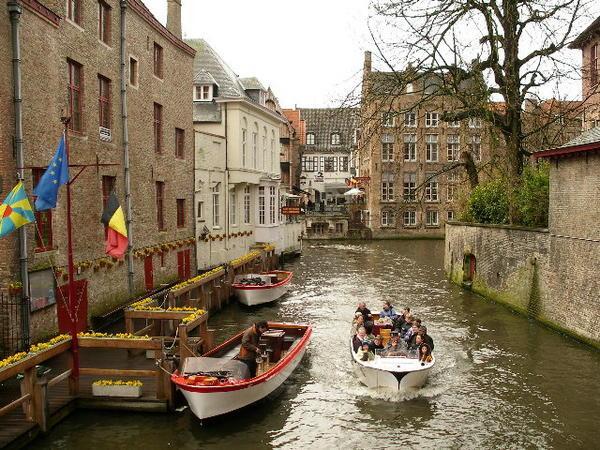 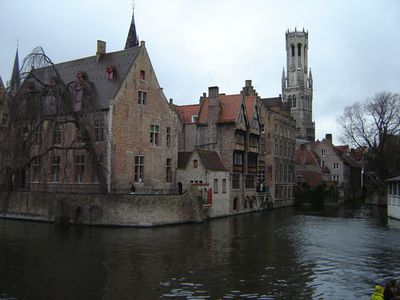 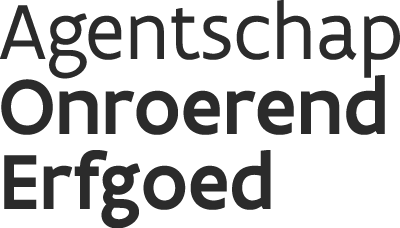 I. SCHETS PROJECT STADSVAART
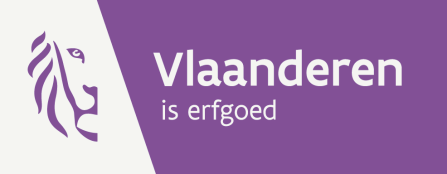 Doelstelling
Doorvaart voor grotere schepen (van klasse IV naar klasse Va) tussen Oostende en Zeebrugge en het hinterland.

Verhogen van de capaciteit van de doorvaart van 1 beroepsschip per uur naar 2 tot 3.

Verbeteren (beter en veiliger) van de mobiliteit rond Brugge en in/uit het stadscentrum.
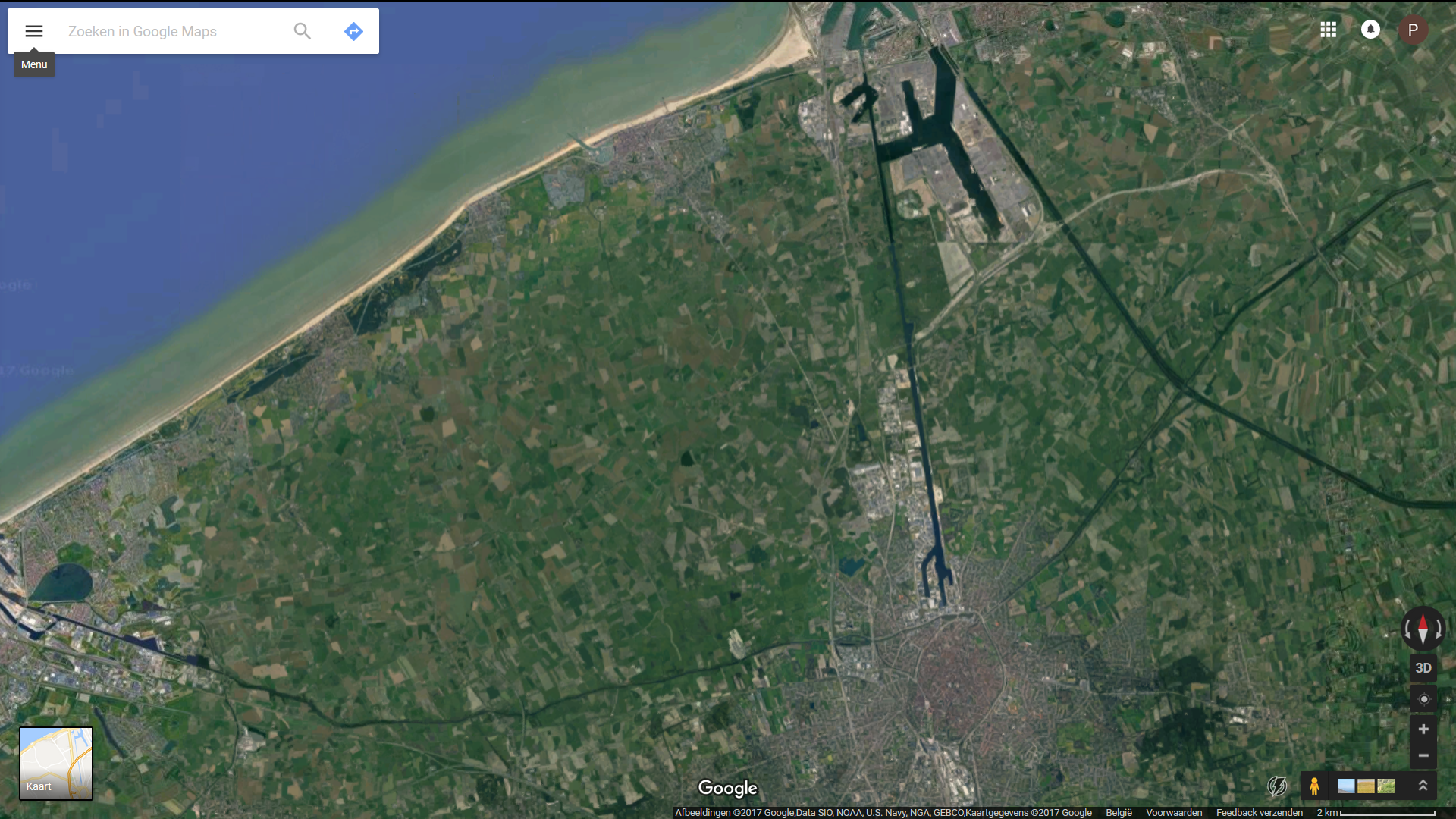 Zeebrugge
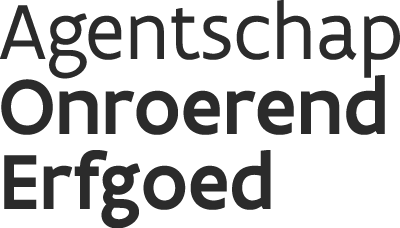 Oostende
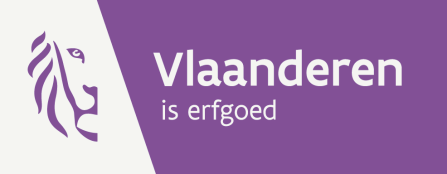 Maatregelen
Globale profiel van de waterweg verbreden met effecten op de aanwezige kunstwerken.

Aanpassing Dampoortsluis = kruispunt van de kanalen Oostende-Brugge-Gent en het Boudewijnkanaal Zeebrugge-Brugge.

De stadsvaart rond Brugge lokaal verbreden en verdiepen.

Het tracé van de waterweg (owv nautische redenen) op een aantal punten aanpassen.
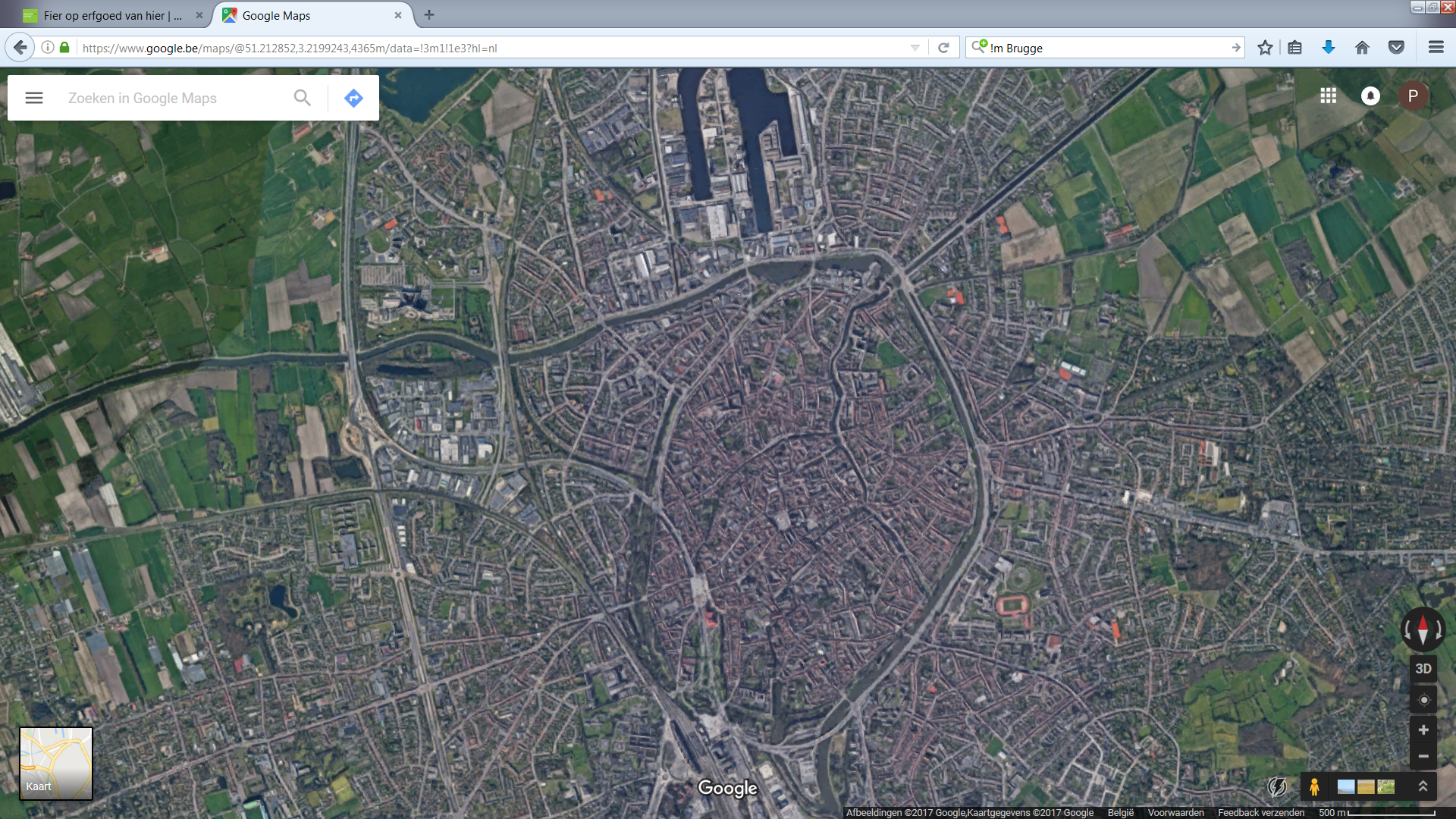 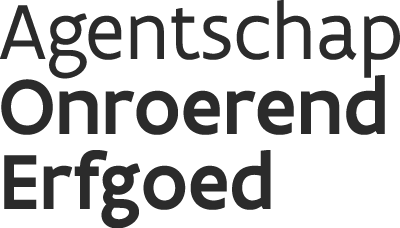 Dampoortsluis
Doortocht
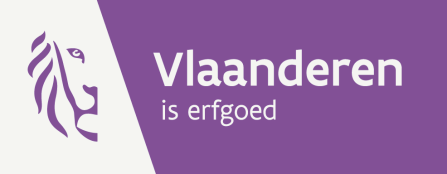 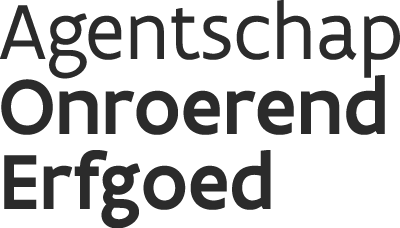 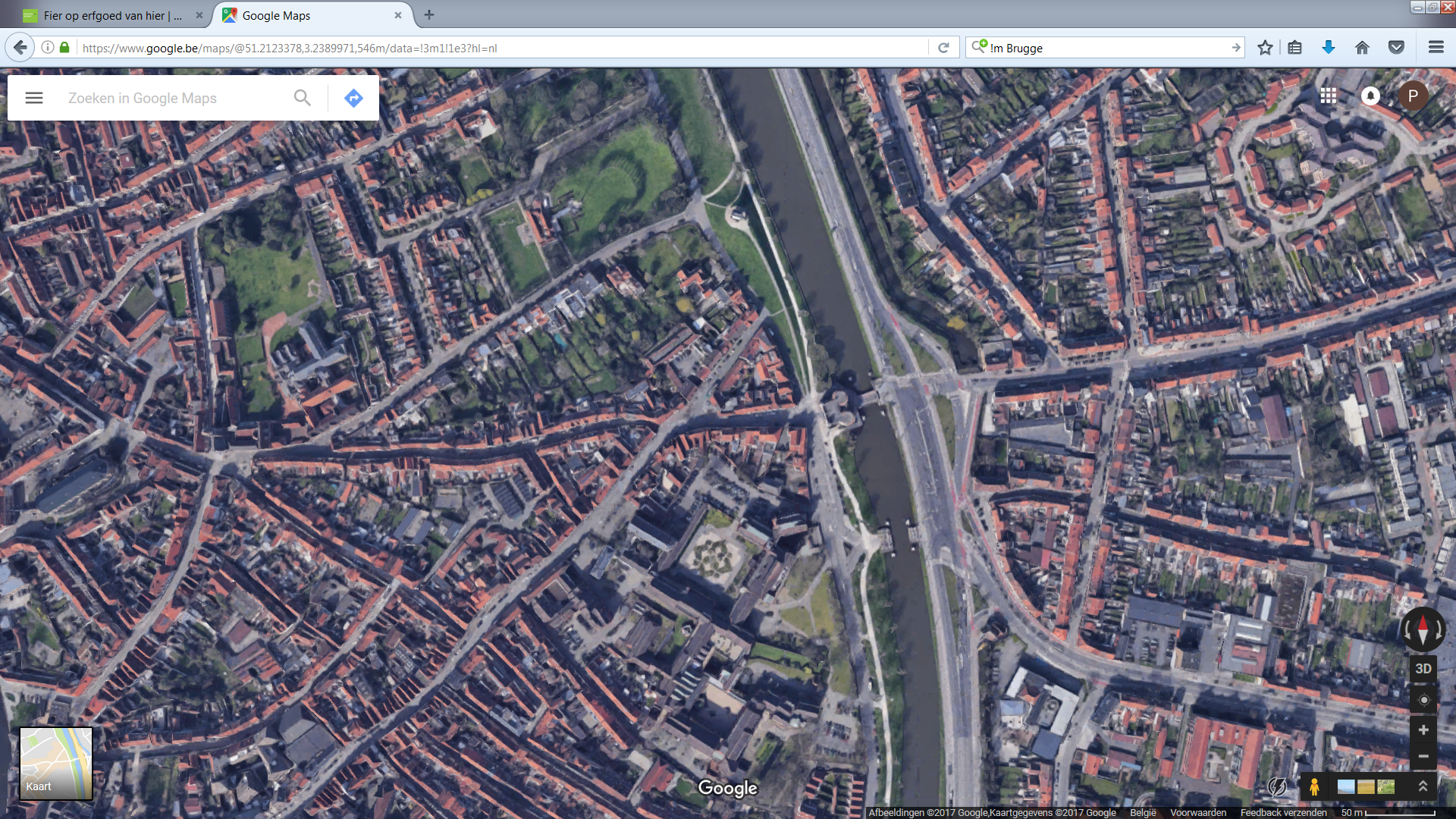 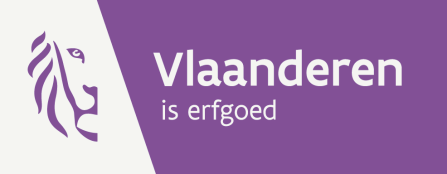 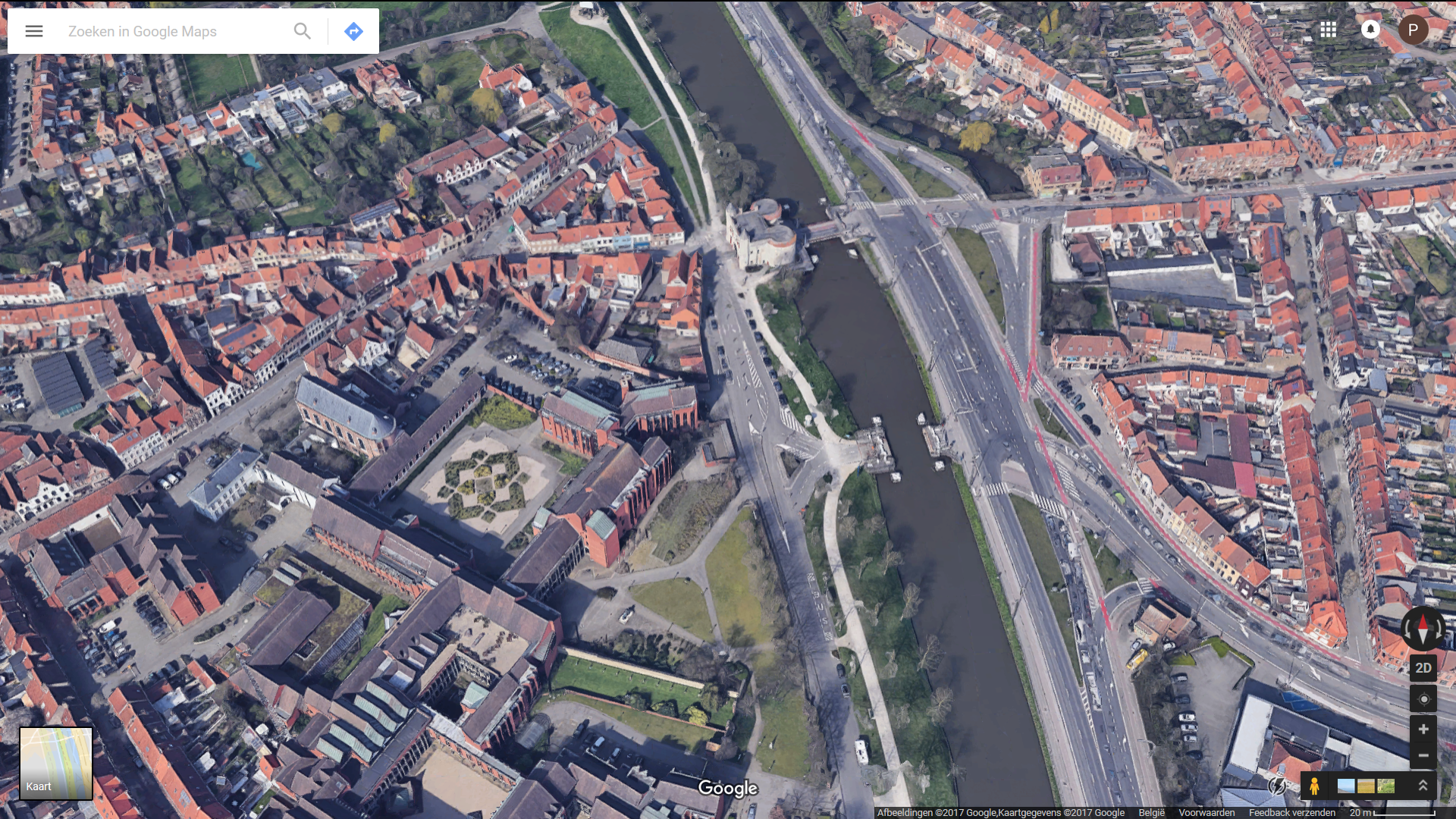 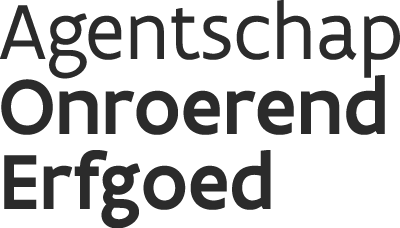 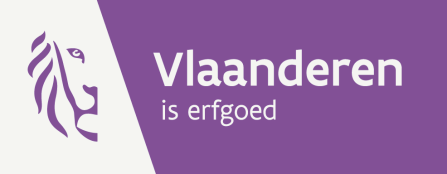 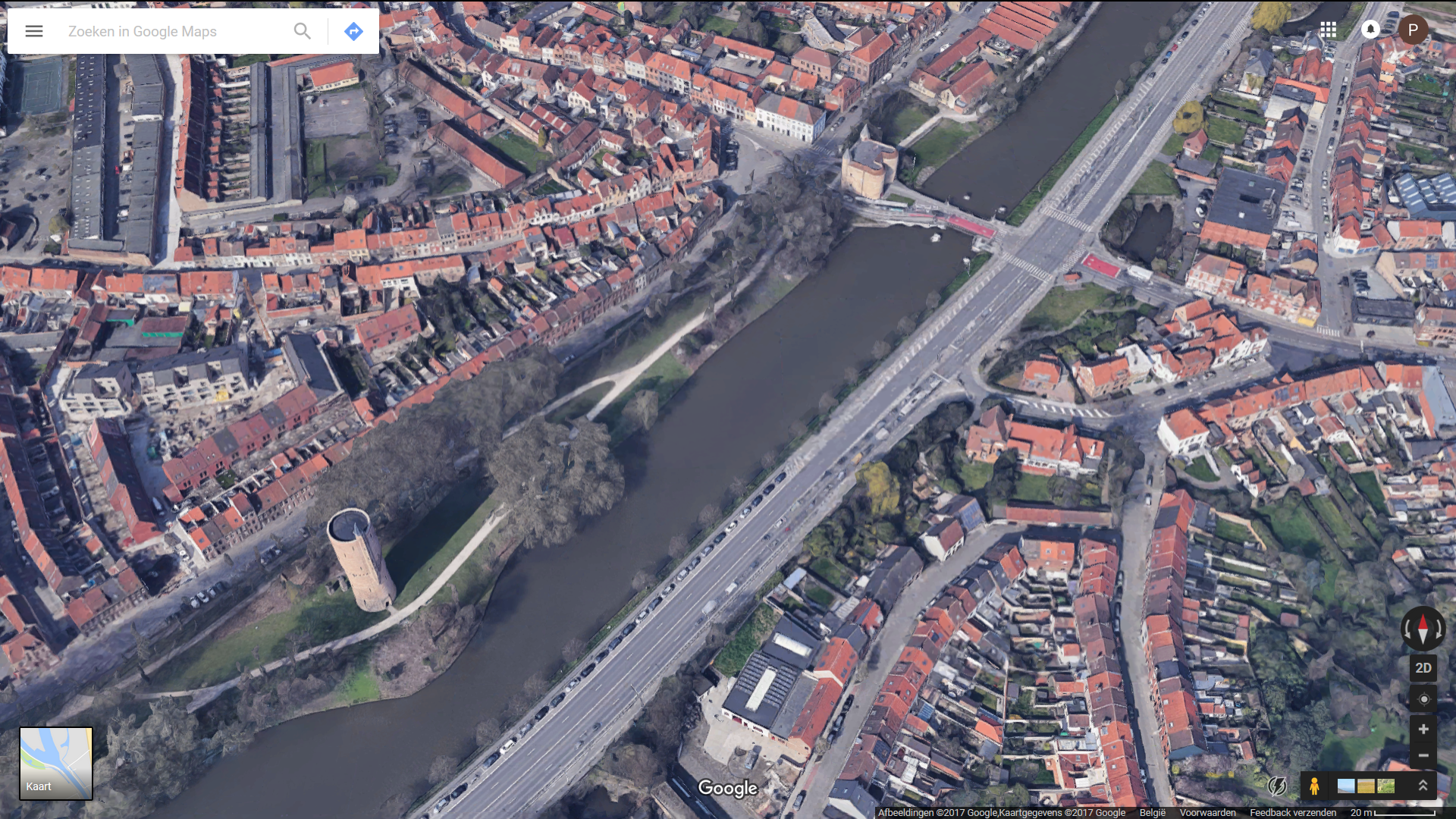 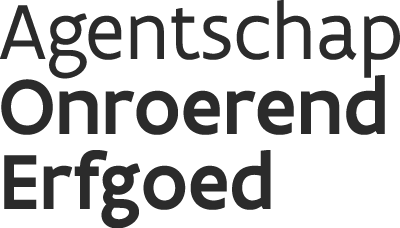 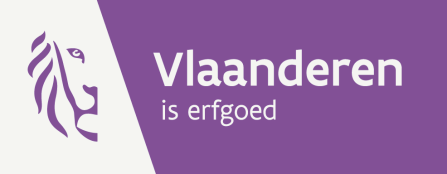 Erfgoed
Brugge is Unesco kernzone met rondom een bufferzone.

Project zo goed als volledig gelegen binnen kernzone of bufferzone.

Impact op erfgoed onvermijdelijk gezien maatregelen.
Effecten tijdens de werken
Directe effecten van de werken
Indirecte effecten en effecten op langere termijn
Effecten op erfgoed
Afgraven van een deel van de vesten.

Verwijderen van de 20ste  -eeuwse landhoofden aan de verschillende poorten.

Vervanging van de Dampoortsluis door een nieuwe op een andere plek; ten koste van erfgoed?!
Effecten op erfgoed
Onvermijdelijke aanpassing van de bocht ter hoogte van een complex van beschermde pakhuizen.

Wijziging waterhuishouding.

Visuele impact! Grootschalige scheepvaart in een kleinschalige historische omgeving
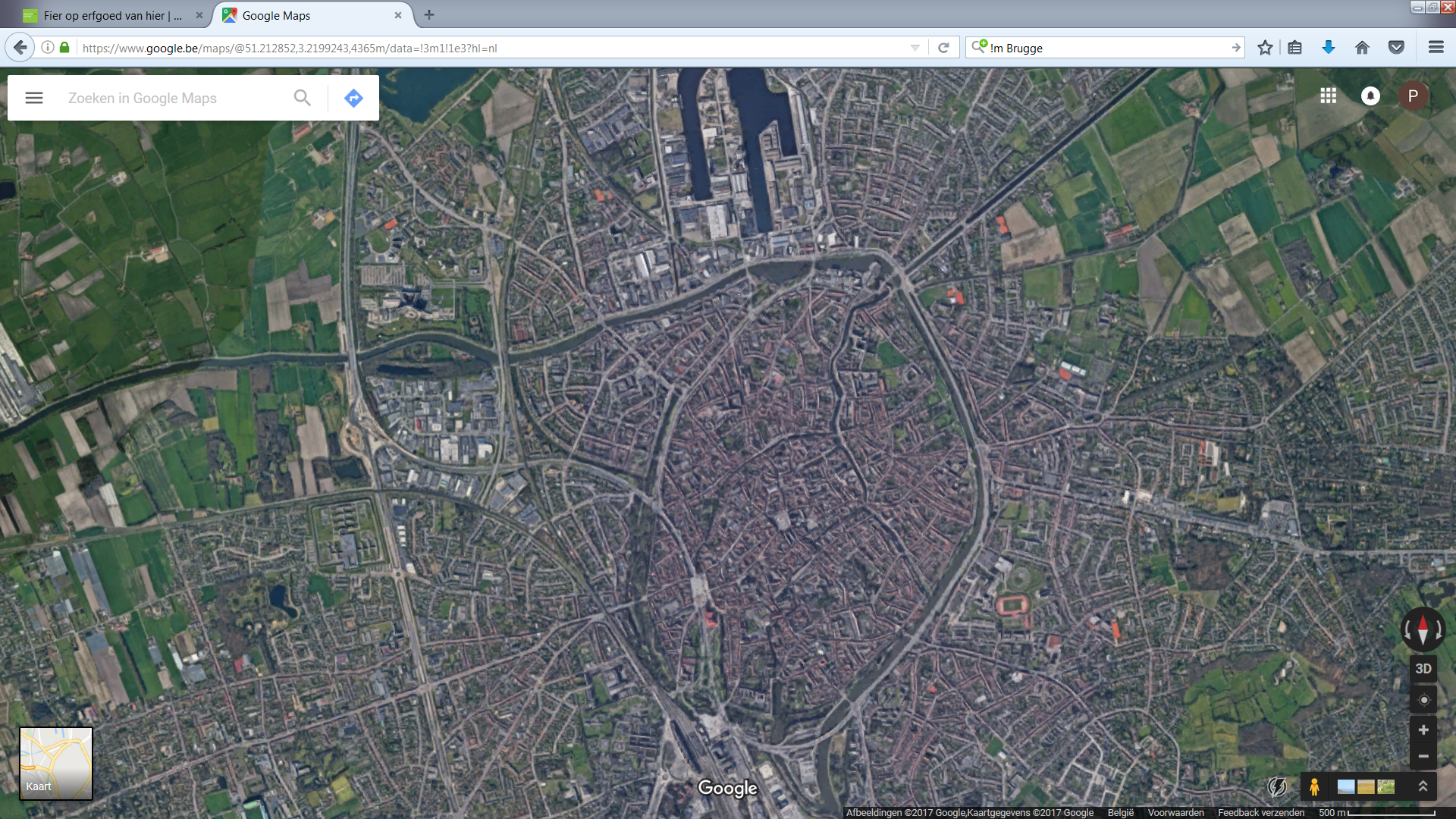 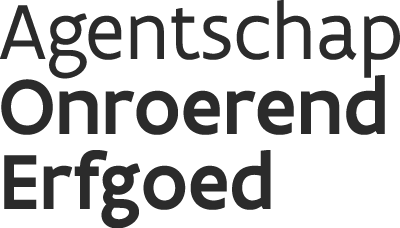 KNELPUNTEN
Pakhuizen & Dampoortsluis
Beschermd
landschap
Doortocht
Stadspoort
Stadspoort
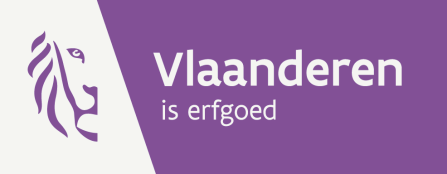 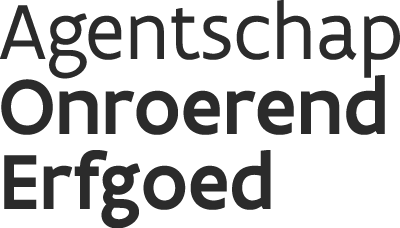 Beschermde pakhuizen
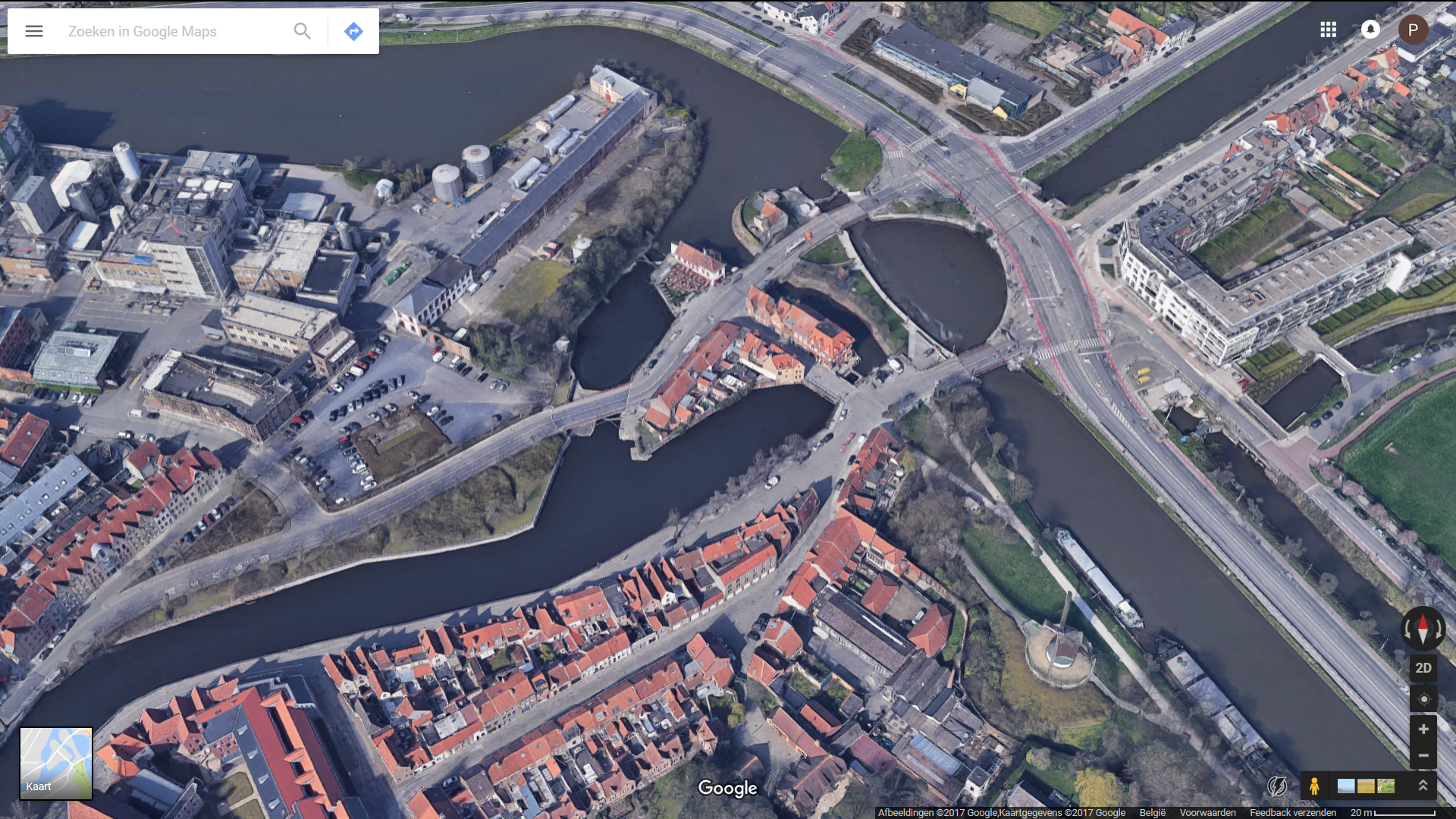 Beschermd
landschap
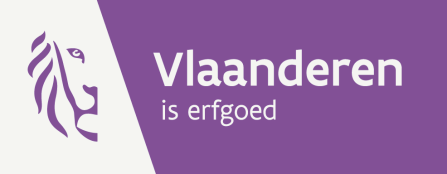 Alternatief?
Noodzaak om te zoeken naar alternatief buiten Brugge?

Maar: scheepvaart is een onderdeel van de historische identiteit van de stad.

Dus: schaal van het project inpasbaar maken!

Kan Brugge ook profiteren van dit project?
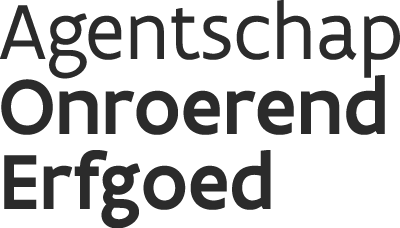 II. Wat gebeurde er al?
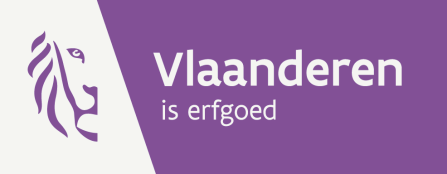 Alternatieven onderzoek
Uitgebreid vooronderzoek.

Concretiseren projectvoorstel: definiëren randvoorwaarden doortocht en sluiscapaciteit.

5 redelijke alternatieven geformuleerd voor locatie Dampoortsluis en doortocht. 

Plan-MER en MKBA opgemaakt.
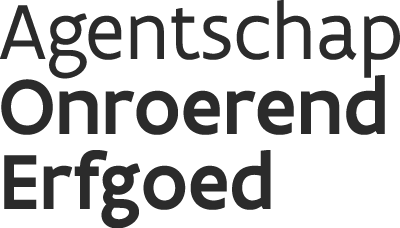 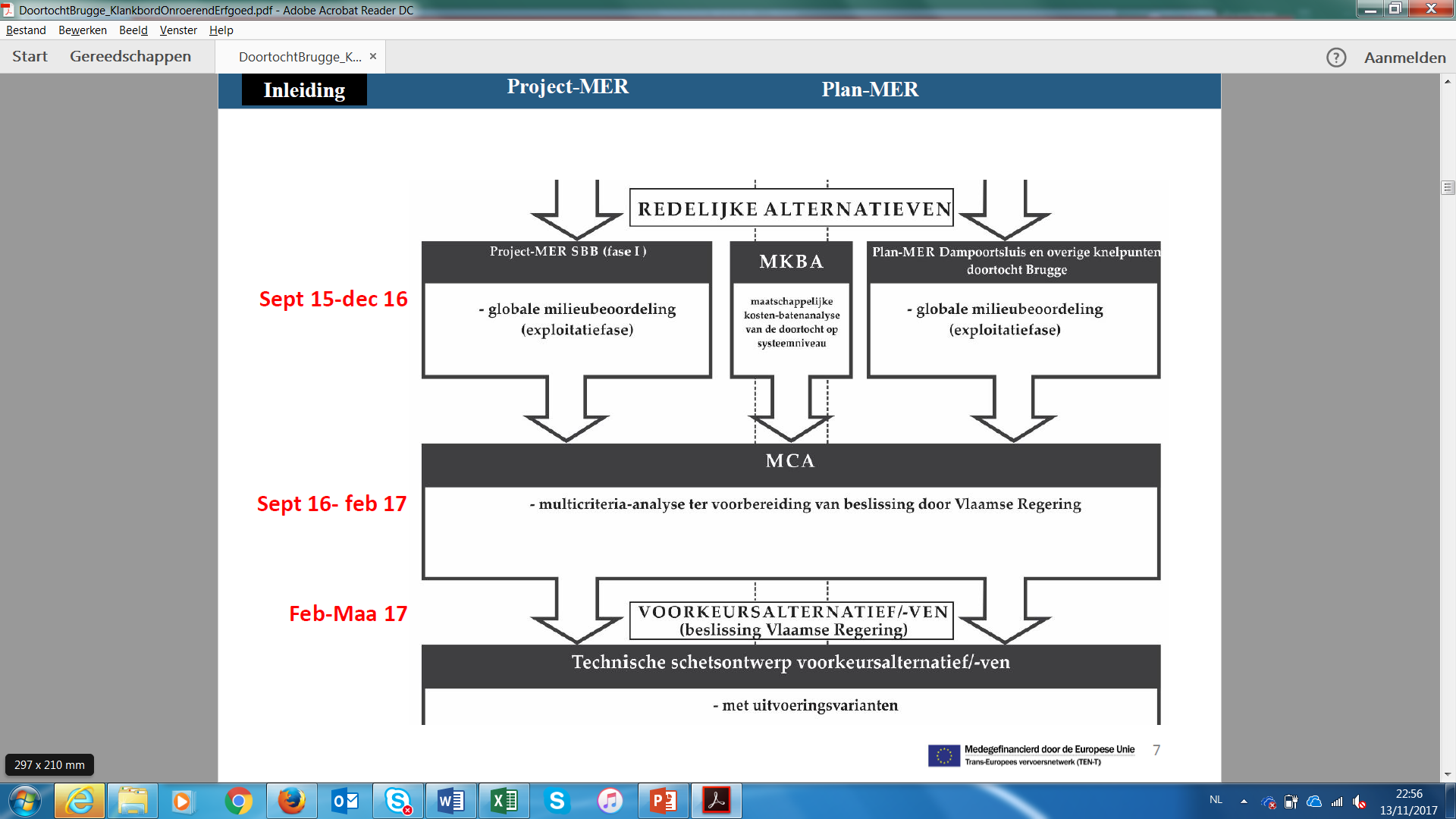 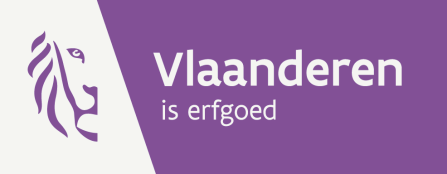 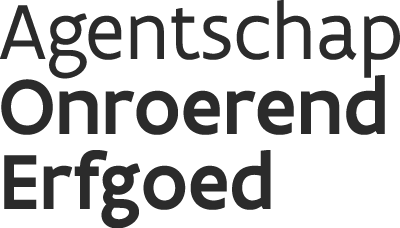 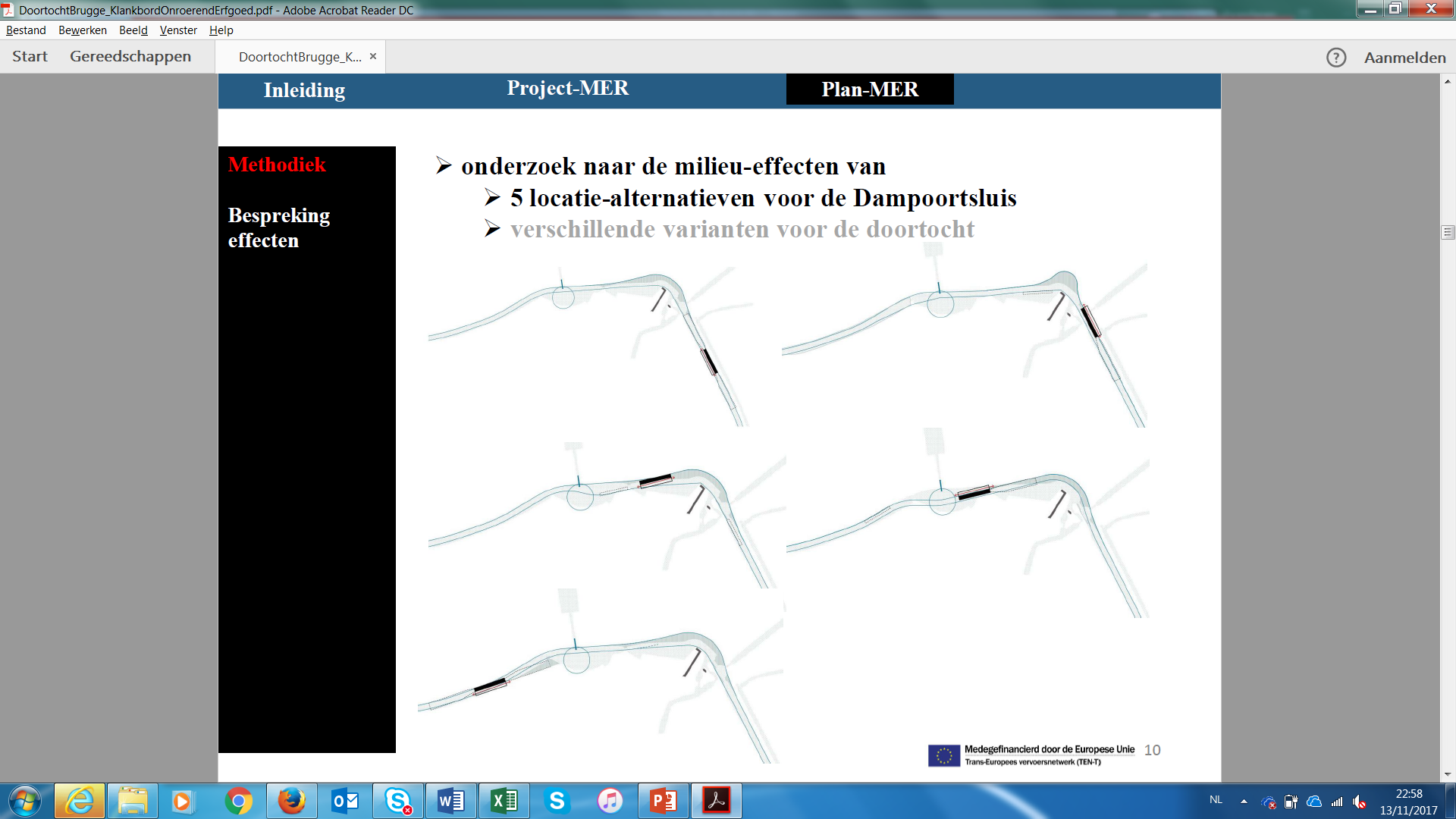 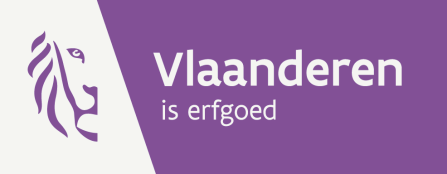 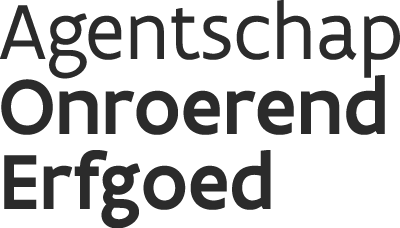 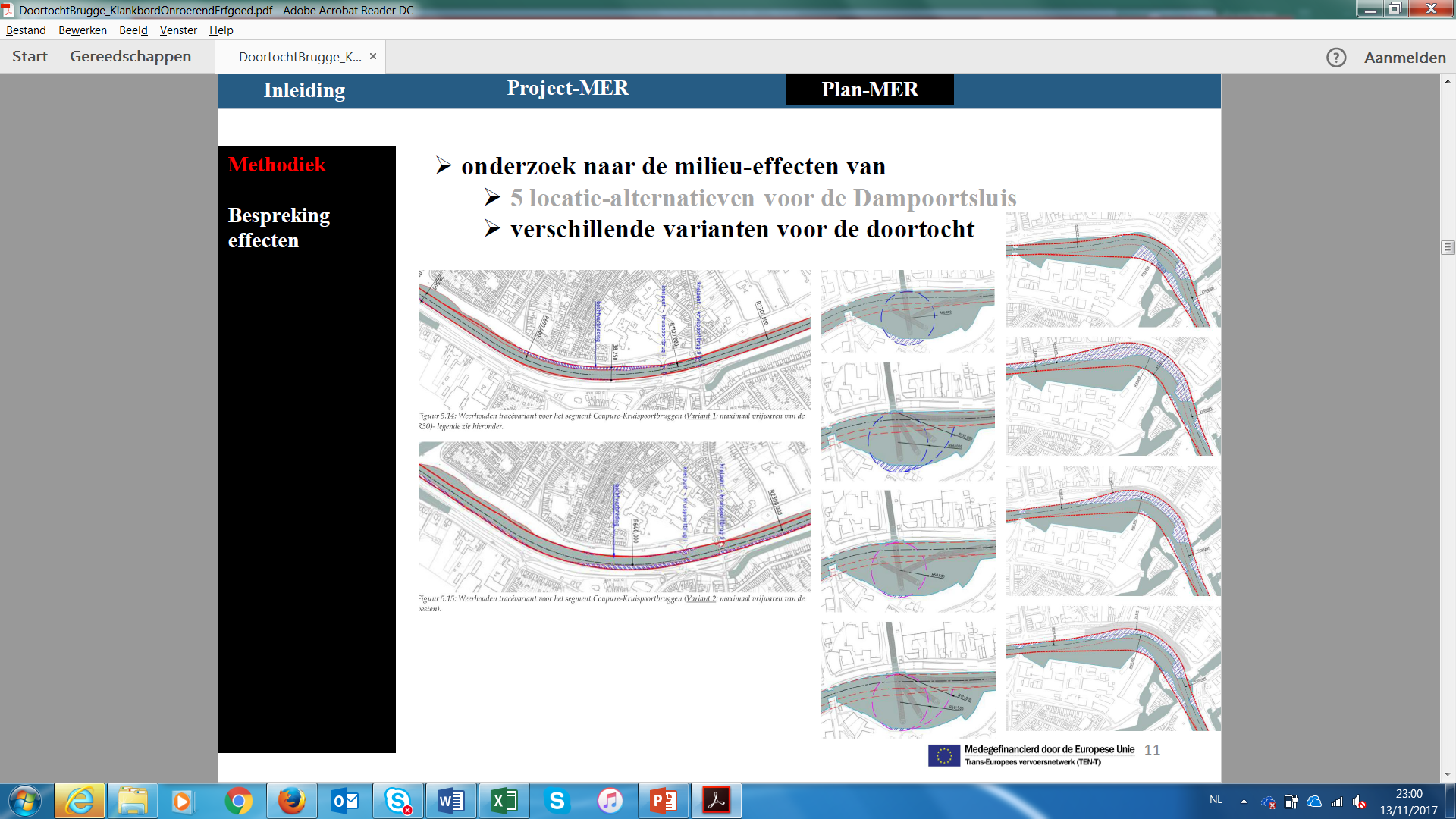 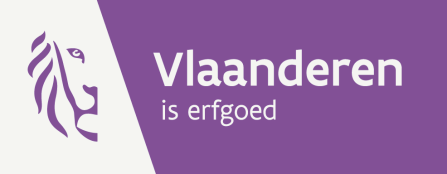 Voorlopige vaststellingen/vragen
Deel Vesten en/of deel R30 (ringweg Brugge) innemen? 

Wat met de bocht t.h.v de pakhuizen? Impact op pakhuizen of onteigeningen?

Beste locatie voor de nieuwe Dampoortsluis? Ten koste waarvan?

Verder gedetailleerd en ontwerpend onderzoek nodig om te zoeken naar meest optimale ruimtelijke integratie.

Afweging of en waar optimalisatie waterweg toch moet wijken voor erfgoed of mobiliteit.
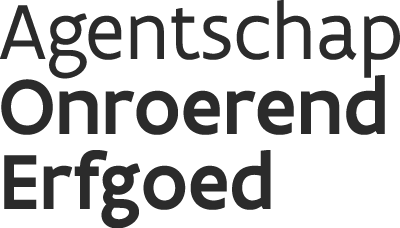 III. BEOORDELING IMPACT OP HET WERELDERFGOED
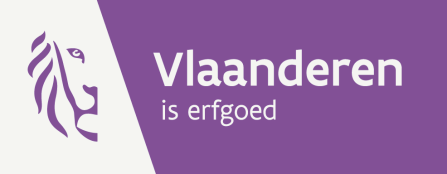 Beschermd landschap stadswal met de Sint-Jansmolen
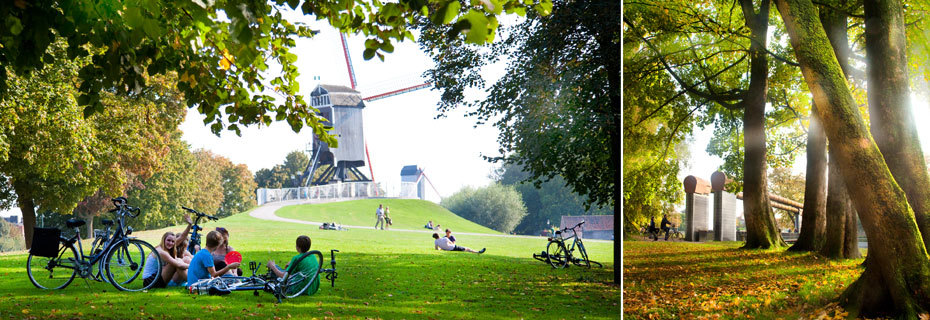 Brugse stadsvesten, beschermd als stadsgezicht
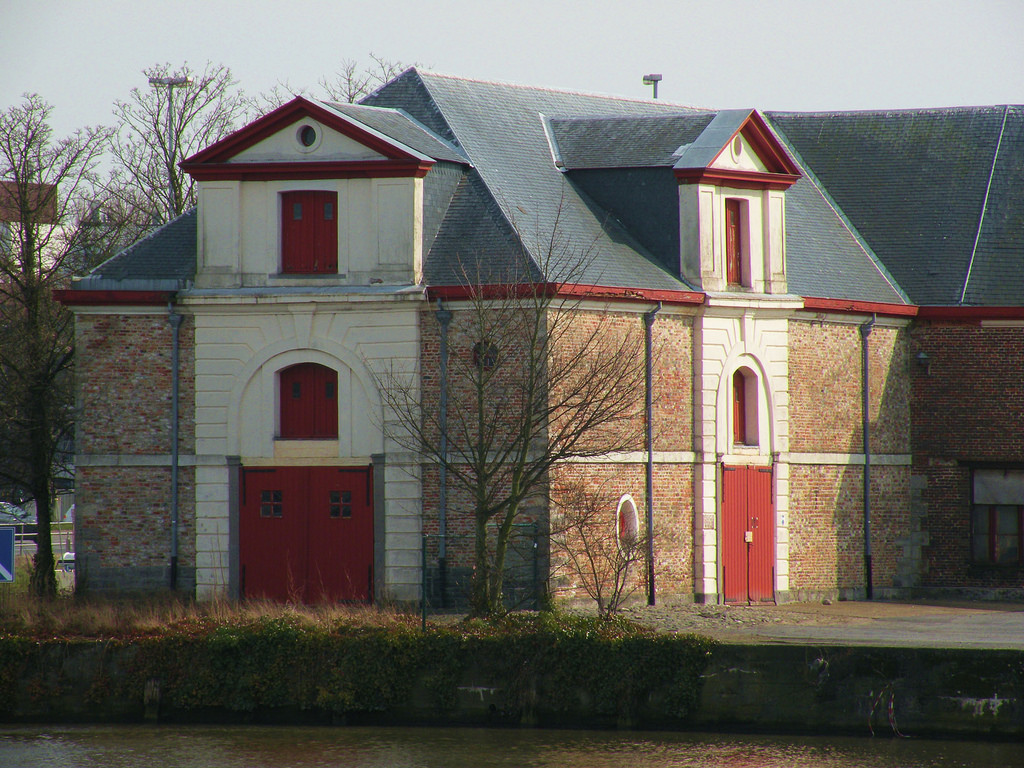 Pakhuizen uit de 17de-18de eeuw, beschermd als monument
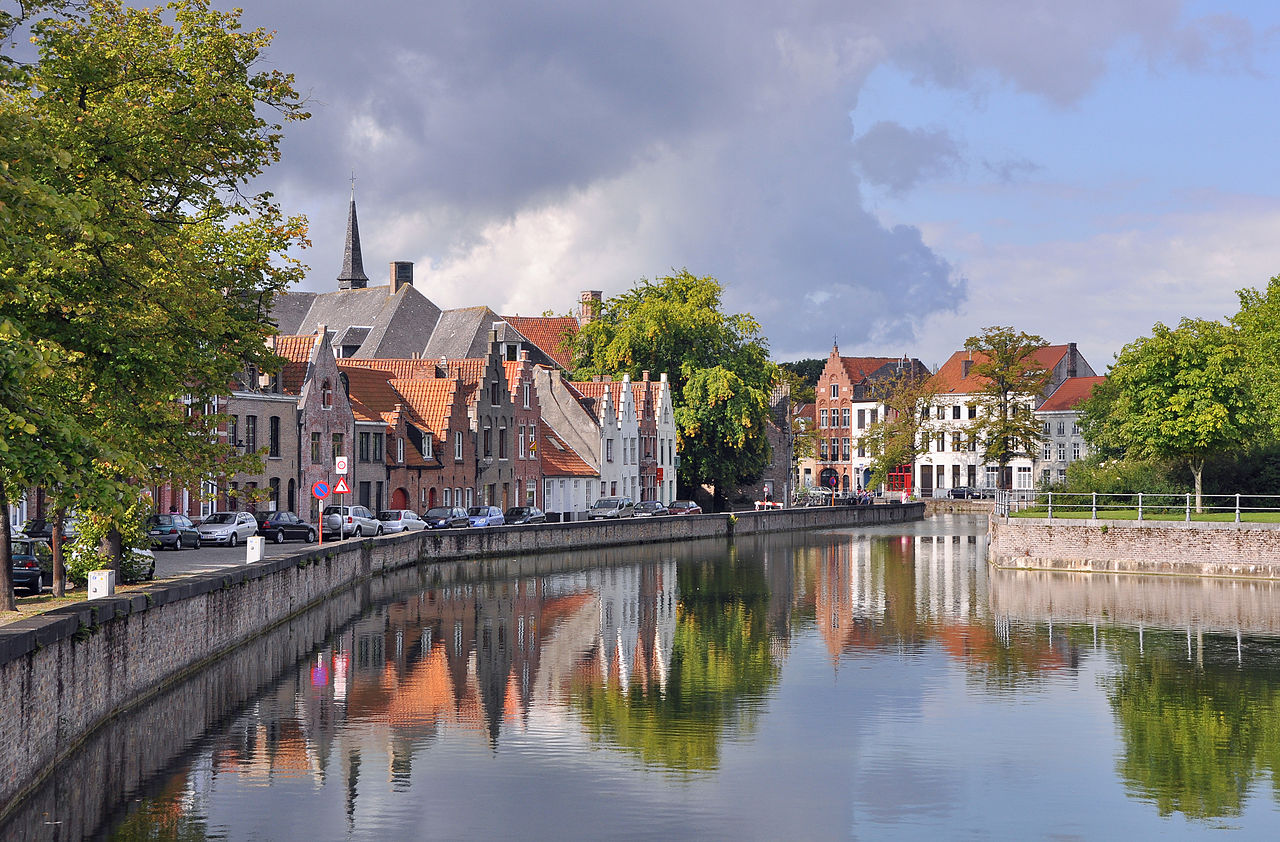 Beschermd stadsgezicht Lange Rei
Impact op het werelderfgoed
Cultuurhistorische analyse en waardenstelling is noodzakelijk.

Niet enkel kijken naar de beschermde elementen maar naar alle elementen, geredeneerd vanuit de OUV.

Welke elementen vertegenwoordigen wel/niet de OUV?
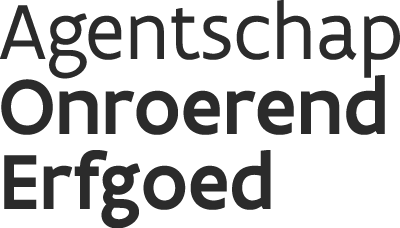 IV. CONTACTEN MET ICOMOS
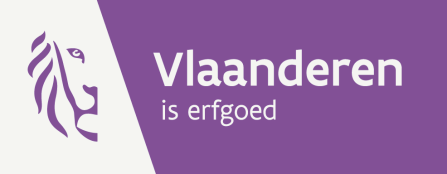 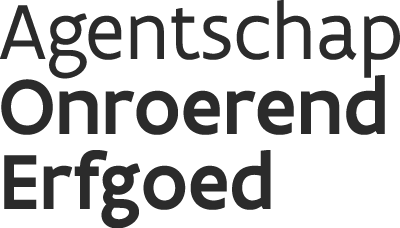 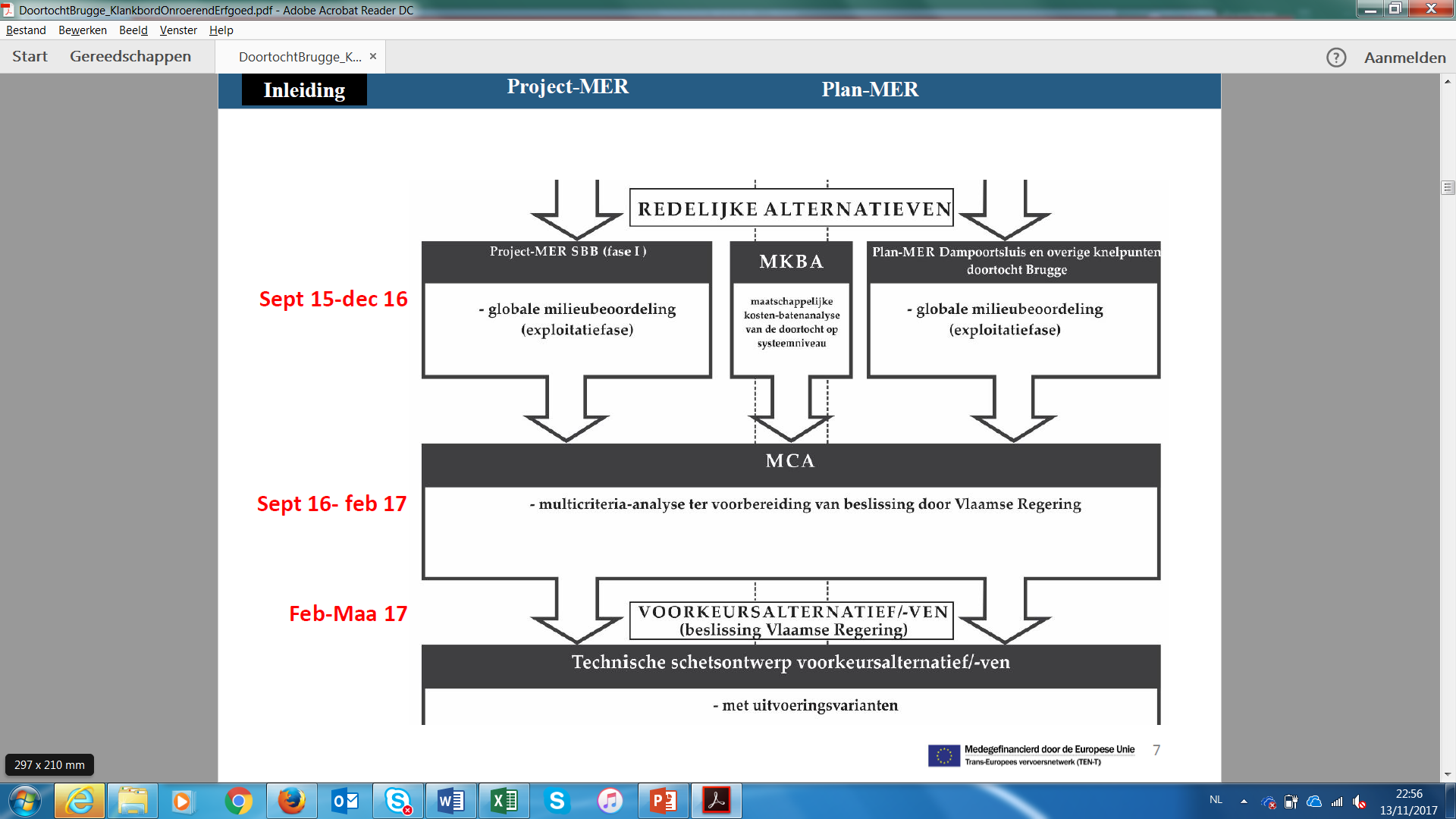 Informele ICOMOS BE/NL-Consultatie
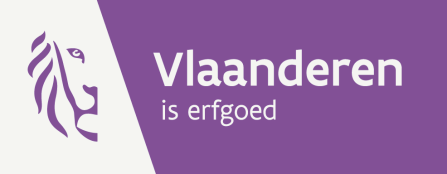 Formeel begeleidingstraject met ICOMOS ?
Advies Icomos
Begrip voor de doelstelling. Maar….

Het ontbreekt aan een globale visie.

Noodzaak aan een geïntegreerde aanpak.

Nood aan lange termijnvisie: verdere schaalvergroting nog mogelijk?

Gebruik maken van ‘stadslabs’ als interdisciplinair platvorm.

Opmaken van een Heritage Impact Assessment, als gedragen initiatief.
Vervoltraject
De klok kan niet zomaar worden teruggedraaid! Daarom: 

Voorstel om ICOMOS internationaal te vragen om begeleidingstraject.

Aanstellen van een ingenieur en erfgoedexpert om ontwerpend onderzoek te begeleiden.
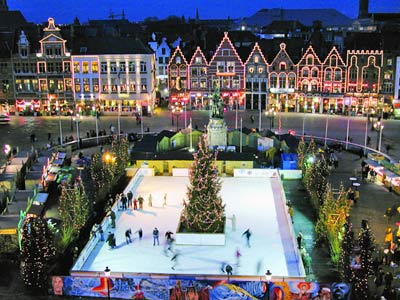 Jullie visie / voorstellen / aanbevelingen?